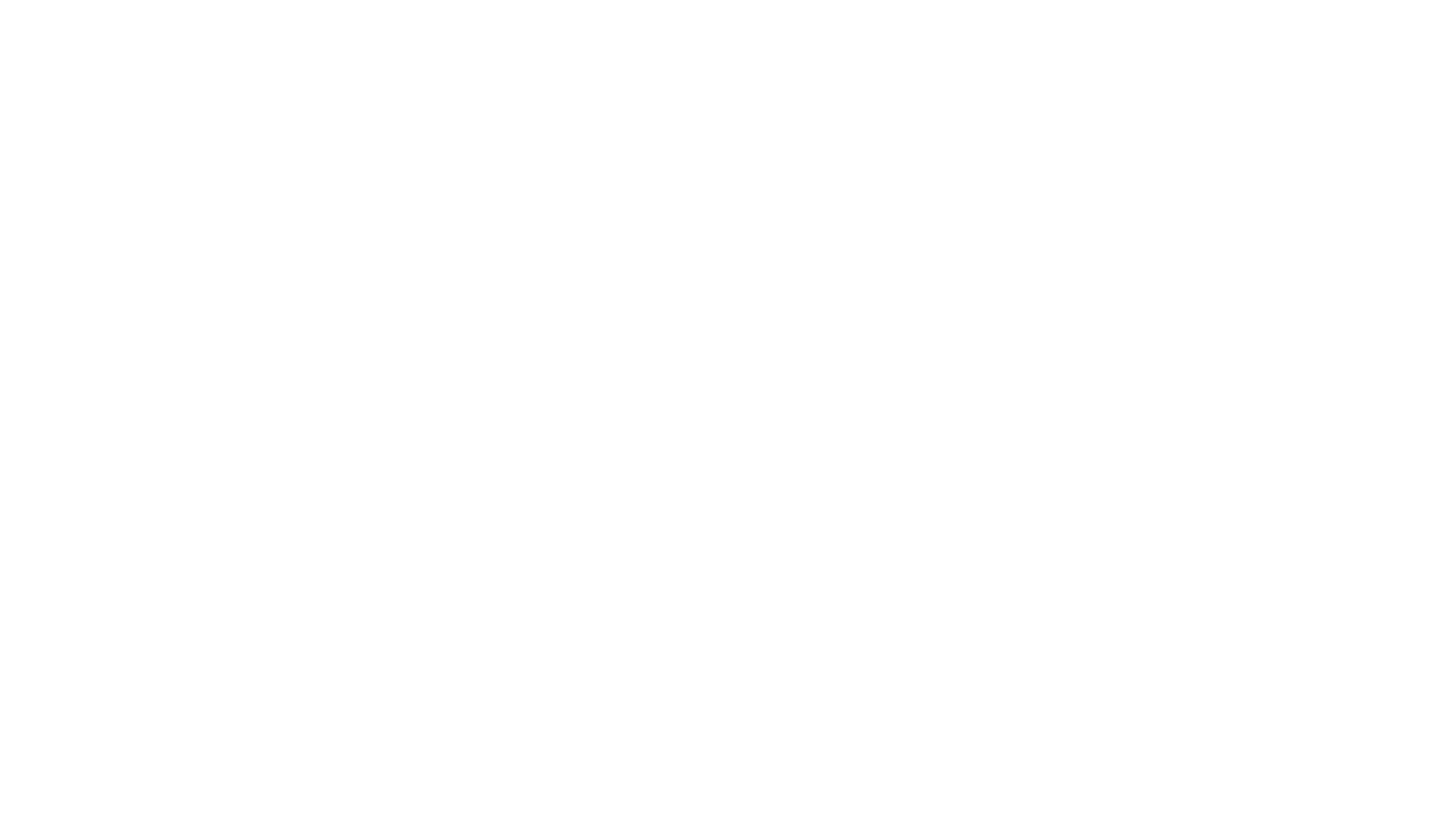 Parte 3 - práctica
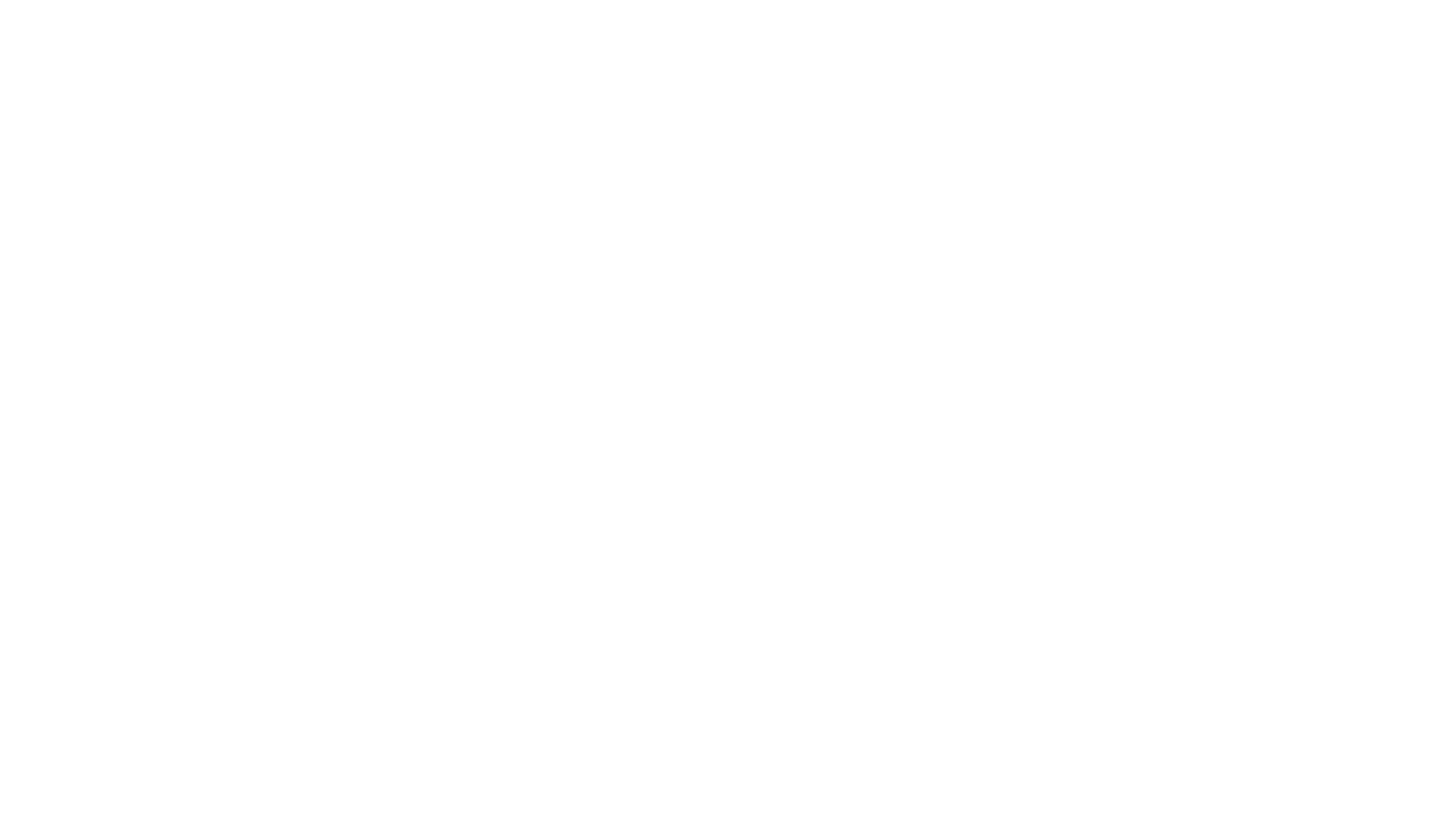 Translate the 3 sentences to the left to Spanish:

Hay algo que hacer?
Sí, hay algo que hacer.
No, no hay nada que hacer.
Is there anything to do?Yes, there is something to do.No, there isn’t anything (nothing)to do.
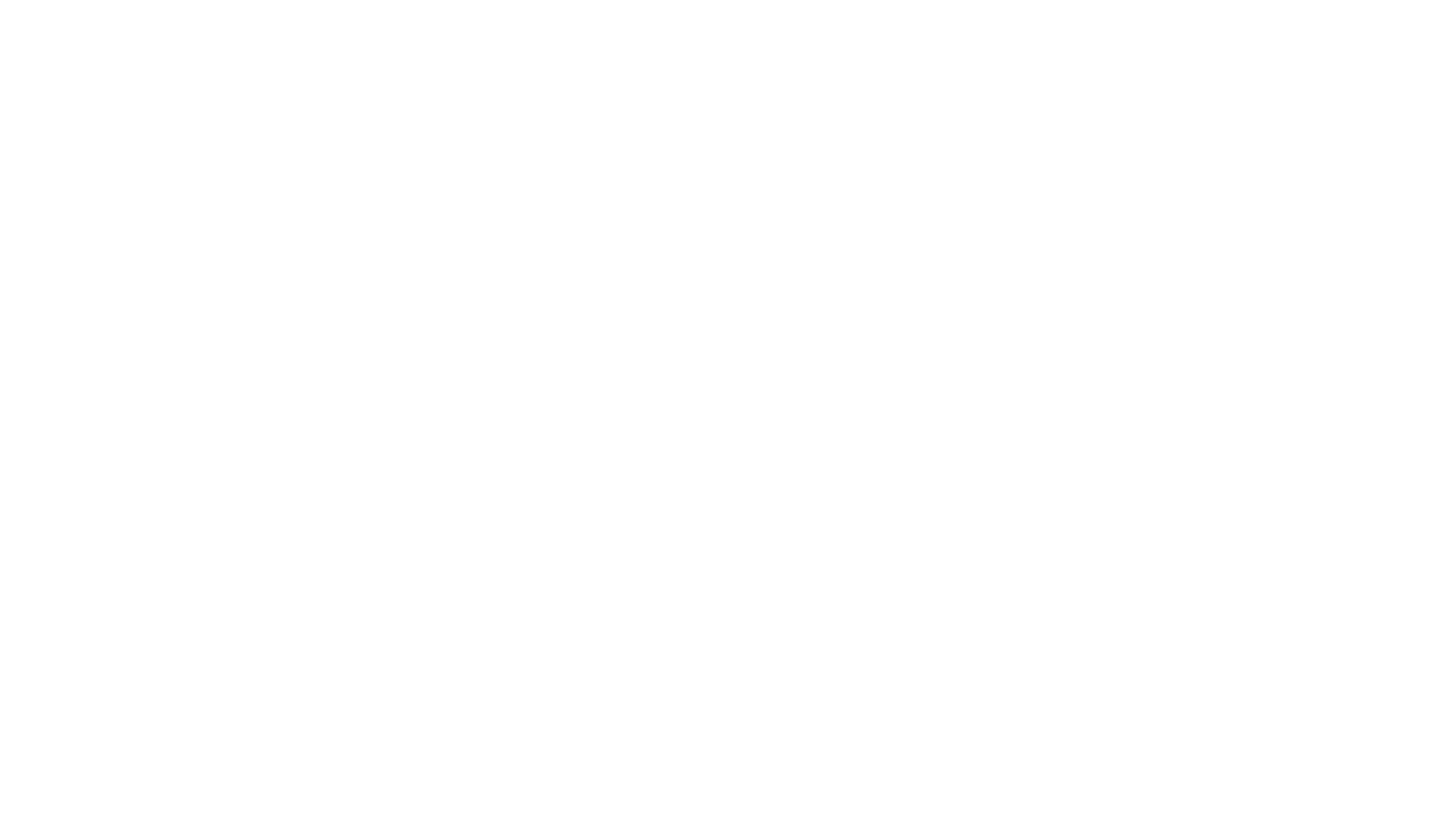 Translate the sentences to the left to Spanish:

¿Hay alguien en casa?
Sí, hay alguien en casa.
No, no hay nadie en casa./ No, nadie está en casa.
Is there anyone/anybody home?	Yes, there is someone home.        No, there isn’t anybody/anyone (no one) home.
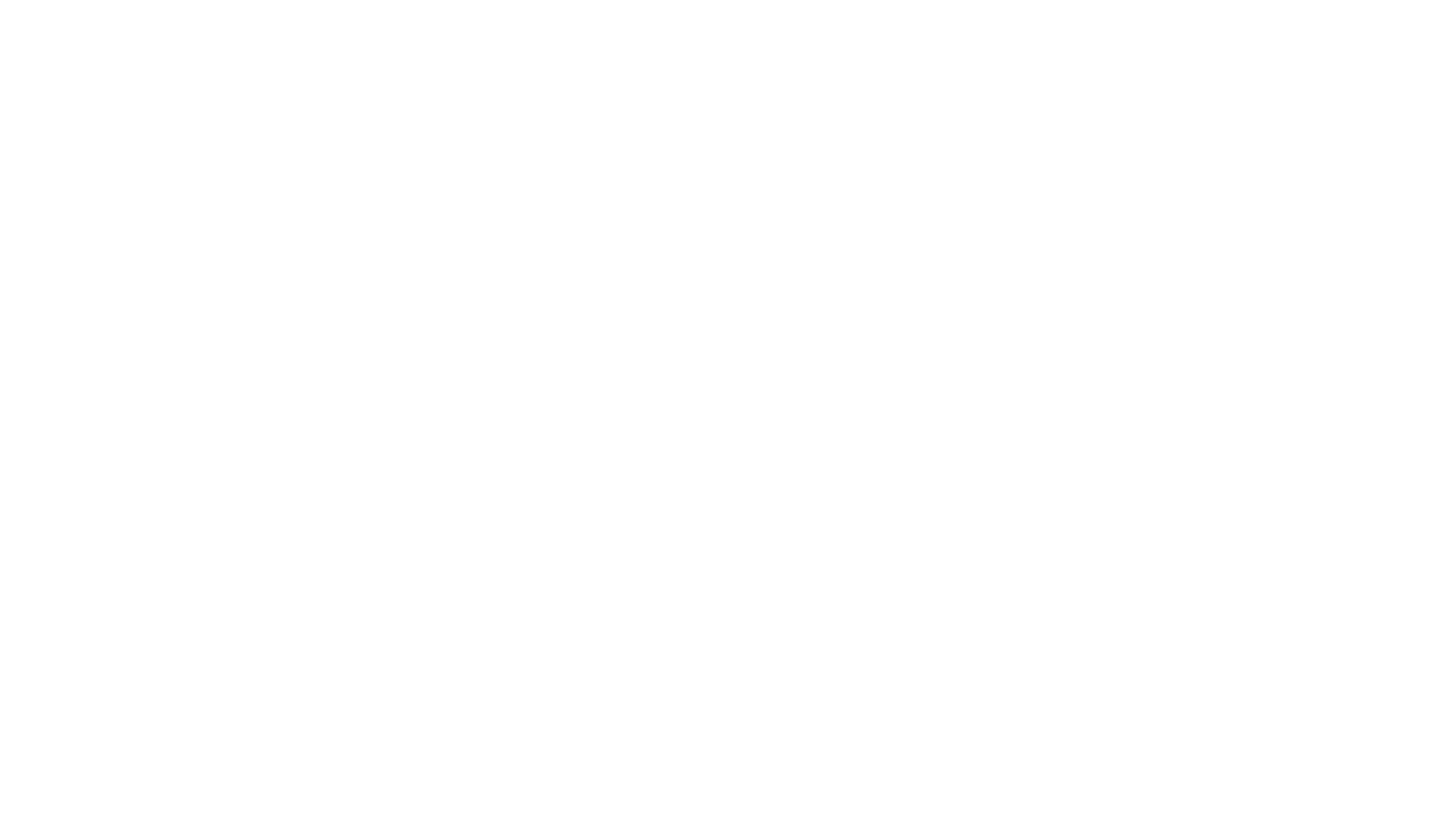 Do you have any money? / Do you have any photos?Yes, I have some money. / Yes, I have some photos. No, I don’t have any money. / No, I don’t have any photos.
Translate the sentences to the left to Spanish:

¿Tienes algún dinero?/¿Tienes algunas fotos?
Sí, tengo algún dinero./ Sí, tengo algunas fotos.
No, no tengo ningún dinero./ No, no tengo ninguna foto.
No tengo ninguno./ No tengo ninguna.
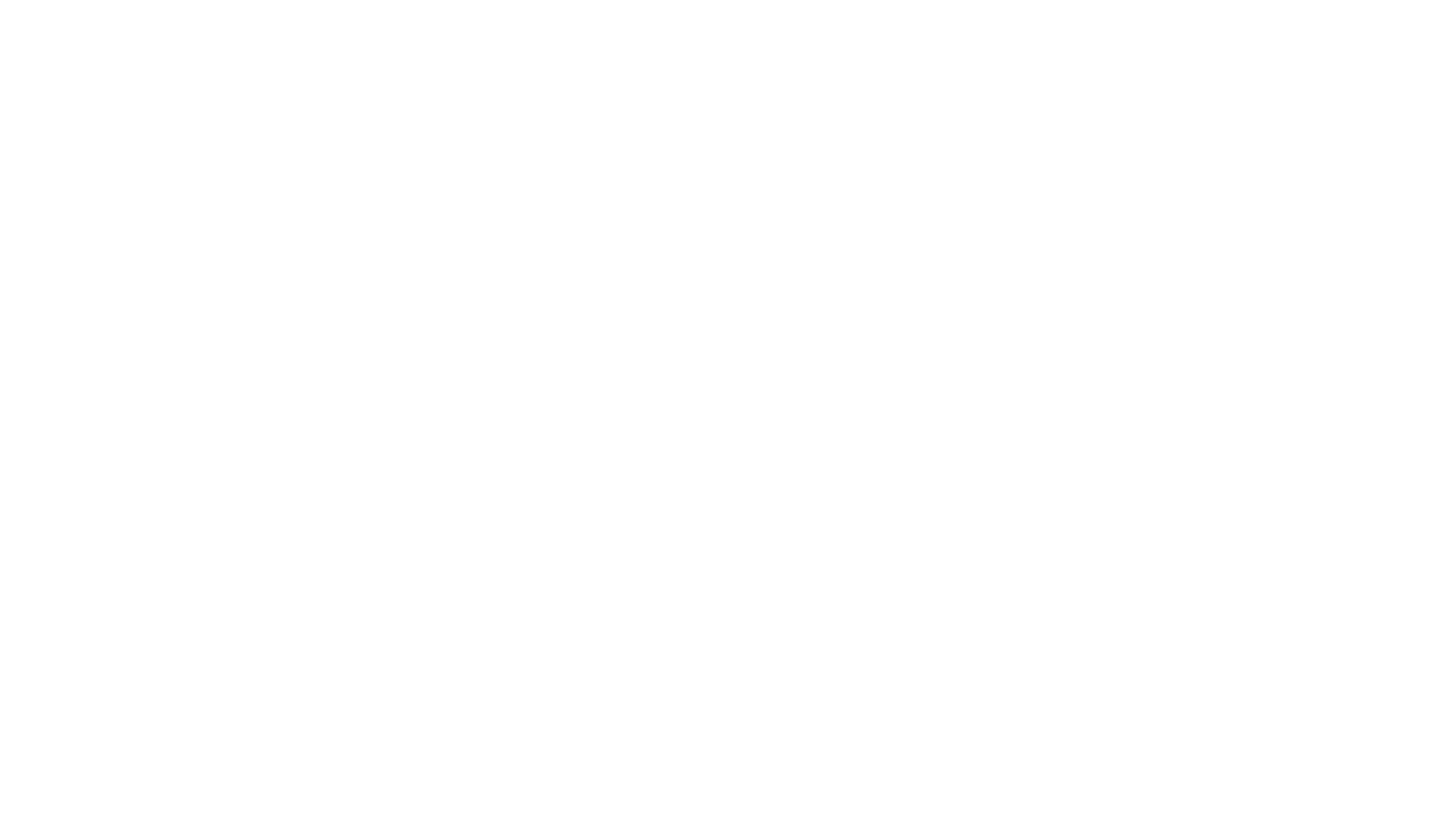 Translate the sentences above to Spanish:

Quiero (o) un teléfono o una computadora.
No quiero (ni) un teléfono ni una computadora.
I want either a phone or computer.I don’t want neither a phone nor a computer.
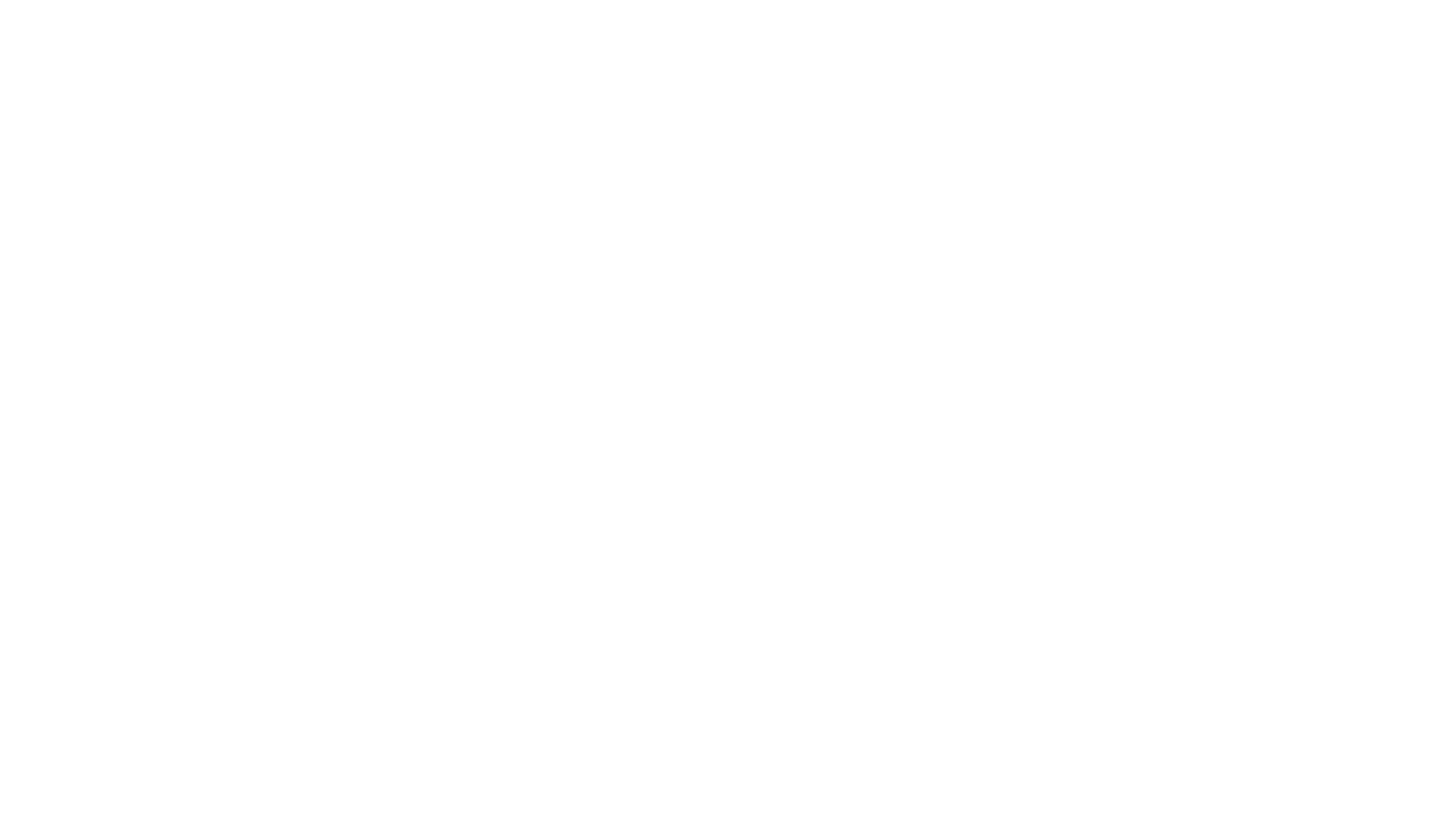 Translate the sentences to the left to Spanish

Mario siempre me escribe. Marco me escribe siempre.       	
Mario nunca me escribe. Mario no me escribe nunca.
Mario always writes to me.Mario never writes to me.
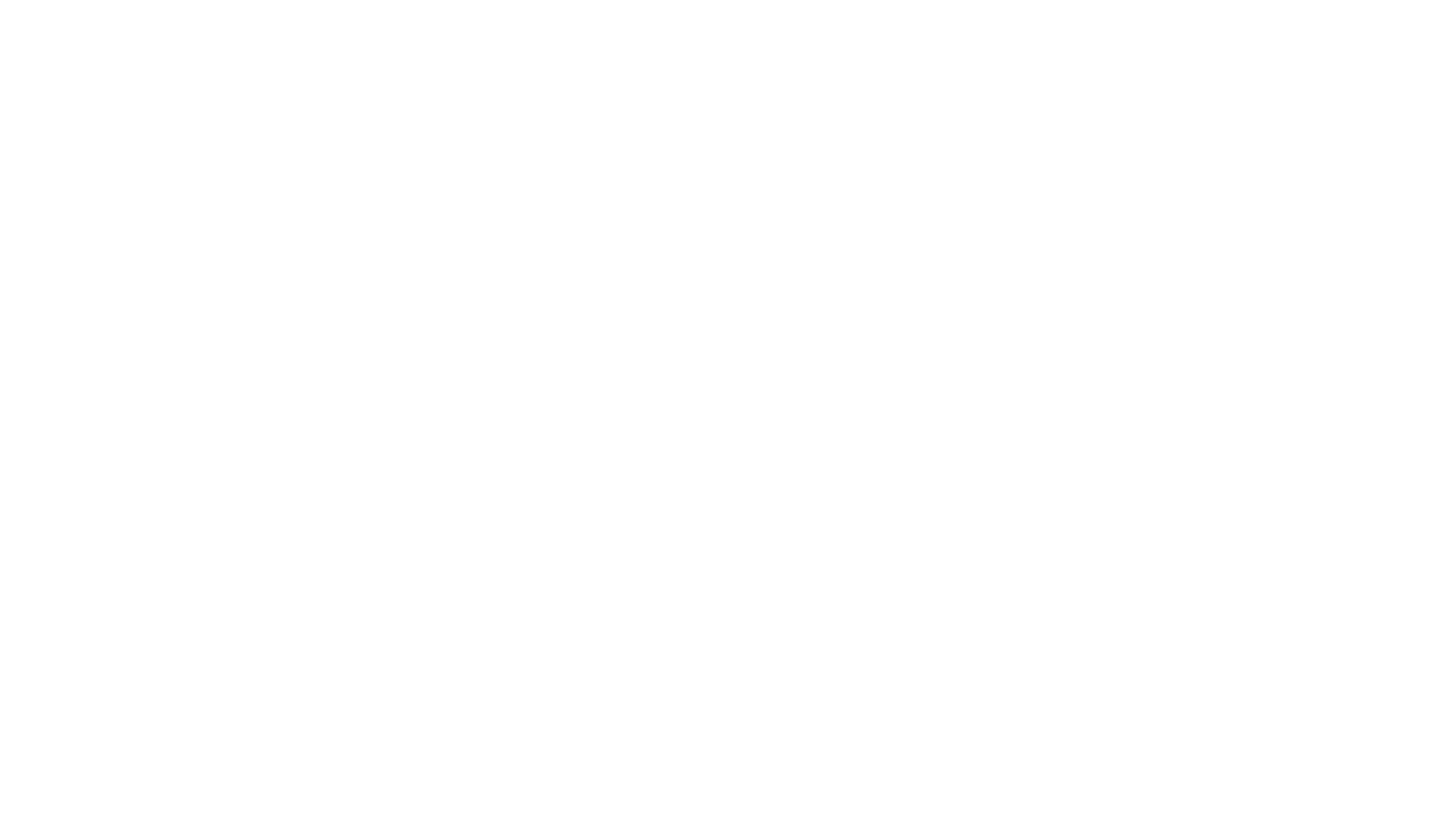 Translate the sentences to the left to Spanish:

Person A:  Yo quiero salir. 
Person B:   Yo quiero salir también. 

Person A:   Yo no quiero salir.                                                                           
Person B:   Yo no quiero salir tampoco.
Person A: I want to leave. Person B: I want to leave too. Person A: I don’t want to leave.                                                                           Person B: I don’t want to leave either.
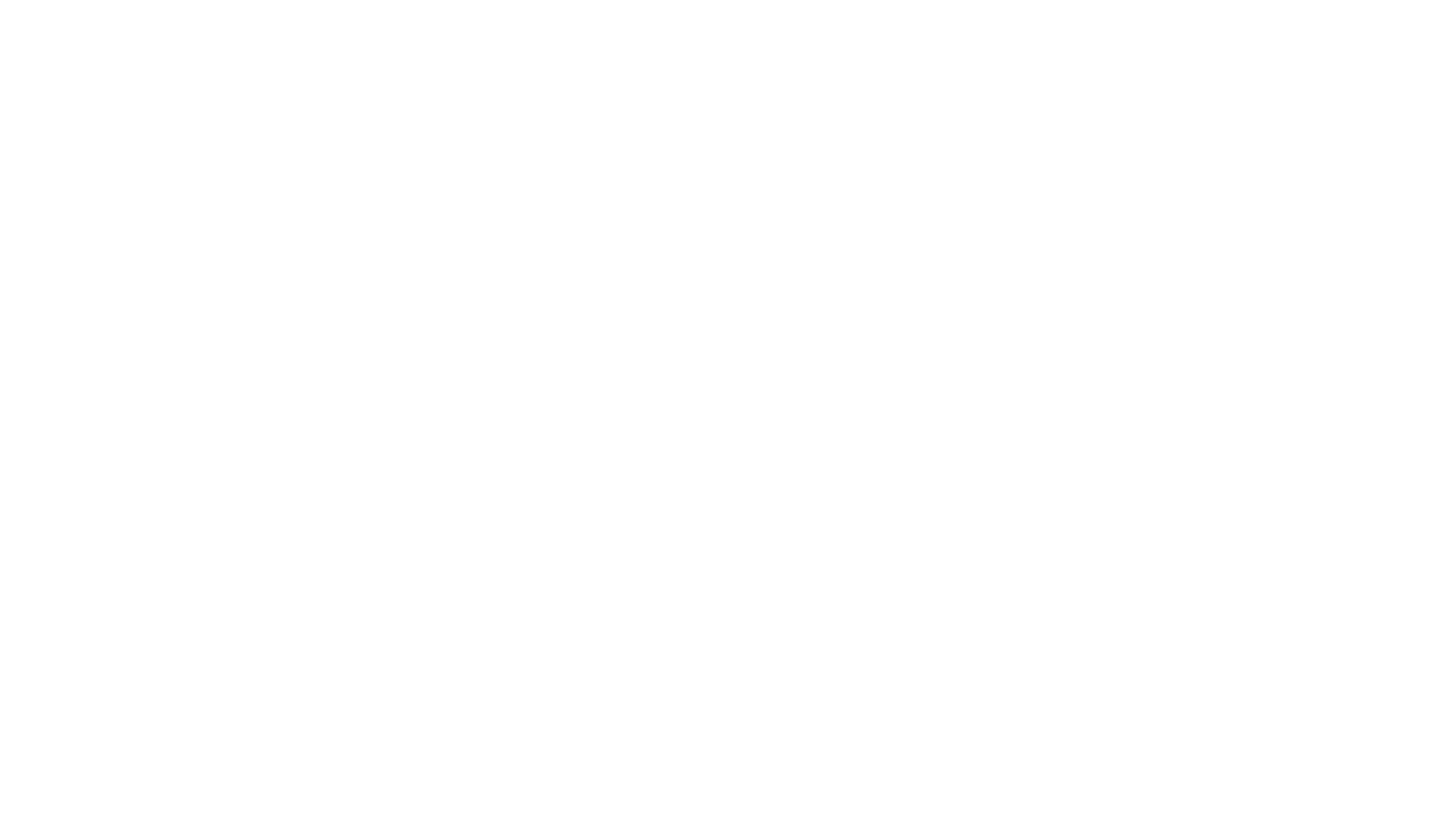 Translate the sentence to the left to Spanish:

¡Ni siquiera vi a mi médica cuando fui al hospital!
I didn’t even see my doctor when I went to the hospital.
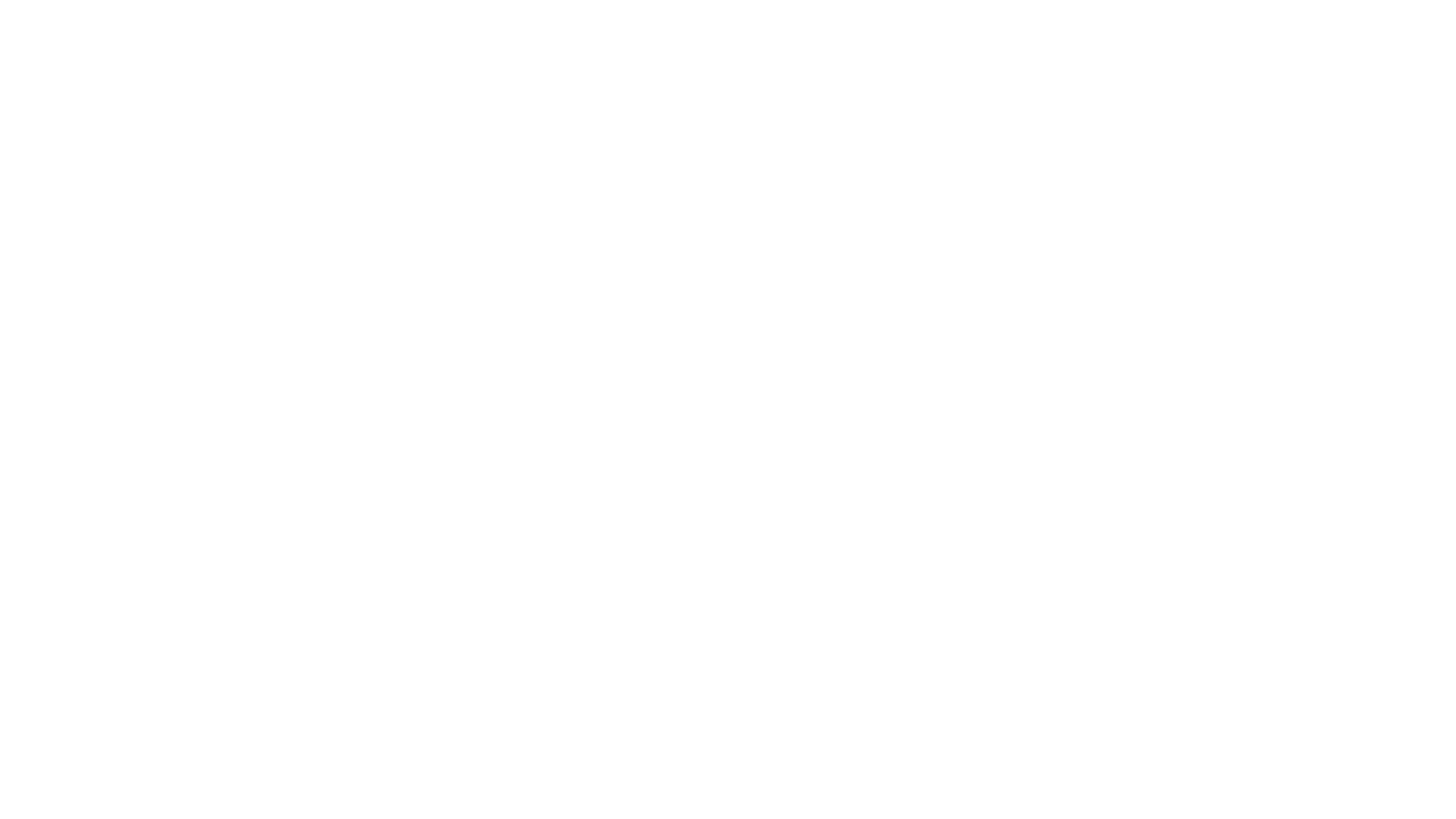 el fin